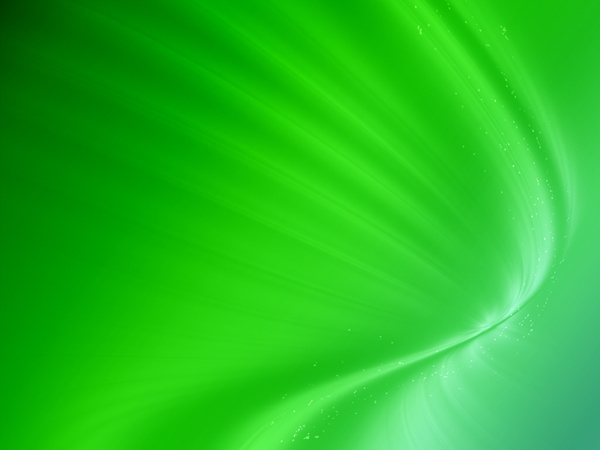 Grupa Robocza ds. KSOW


Informacja z XI posiedzenia Grupy Sterującej ds. Europejskich Sieci Obszarów Wiejskich



Warszawa dn. 12 czerwca 2019 r.
Dziękuję za uwagę
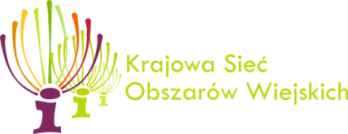 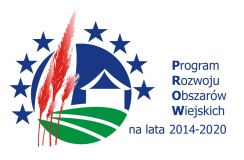 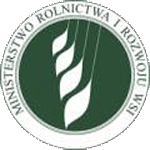 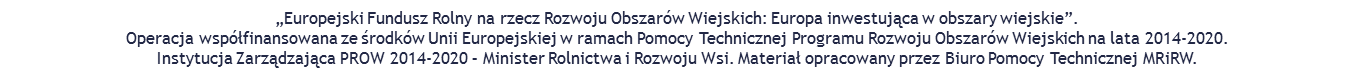 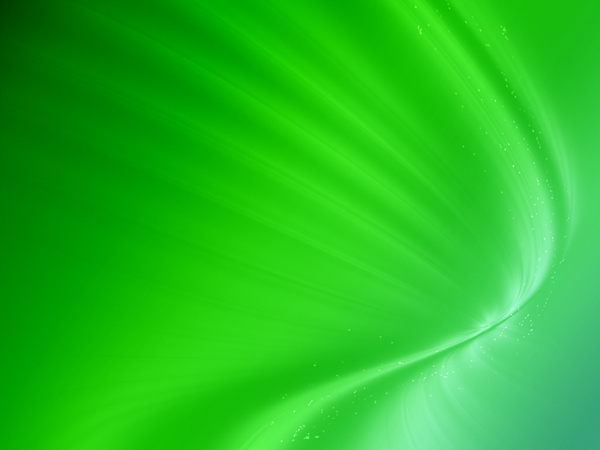 Grupa Sterująca ds. ESOW

W dniu 13 maja 2019 r. w Brukseli odbyło się XI posiedzenie Grupy Sterującej ds. Europejskich Sieci Obszarów Wiejskich.

Celem ww. spotkania było:
omówienie planowanych i ostatnich działań europejskich sieci obszarów wiejskich;
wymiana wyników spotkania - X rocznica Sieci (networX) i ich wpływ na Sieć Obszarów Wiejskich w podejmowaniu kolejnych działań;
omówienie kolejnych kroków do samooceny Sieci Obszarów Wiejskich;
wymiana pomysłów na działania Europejskiej Sieci Obszarów Wiejskich (ESOW) w następnym roku.
Pomoc Techniczna PROW 2014 – 2020




Spotkanie z Urzędami Marszałkowskimi



Warszawa, dn. 11 kwietnia 2016 r.
Dziękuję za uwagę
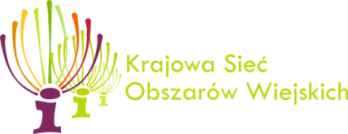 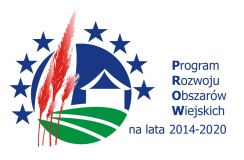 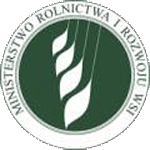 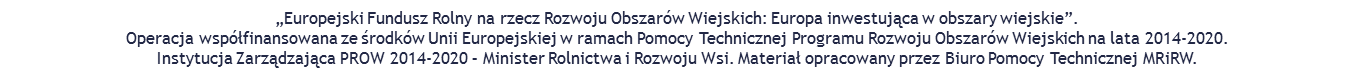 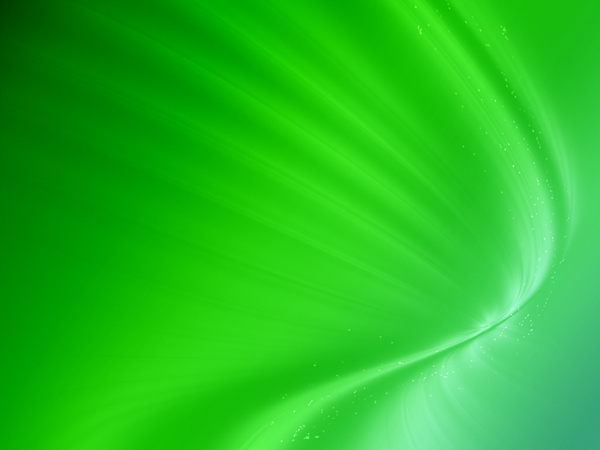 Grupa Sterująca ds. ESOW

Wnioski z wydarzenia - X rocznica Sieci (networX 11-12.04.2019):
spotkanie było dobrą okazją do wymiany doświadczeń i pomysłów pomiędzy różnymi osobami / grupami osób;
sieciowanie to proces, który gromadzi ludzi (różnych interesariuszy) w celu realizacji zadań służących rozwojowi obszarów wiejskich i szukaniu nowych rozwiązań;
istotnym jest by zrozumieć potrzeby innych osób i temu ma służyć sieciowanie, w tym sieciowanie po 2020 roku;
sieć to działanie razem w celu wypracowania wspólnych rozwiązań;
ważnym elementem jest sama ewaluacja sieci, w celu jej usprawniania oraz ewaluacja za pośrednictwem sieci działań rozwoju obszarów wiejskich;
w sieć należy włączać młodych ludzi i wsłuchiwać się w ich pomysły dot. rozwoju obszarów wiejskich;
ciekawym rozwiązaniem były stoiska przygotowane przez poszczególne Państwa Członkowskie, które umożliwiły zapoznanie się z działaniami sieci w innych państwach i były okazją do bezpośredniej rozmowy w celu wymiany doświadczeń i poglądów.
Pomoc Techniczna PROW 2014 – 2020




Spotkanie z Urzędami Marszałkowskimi



Warszawa, dn. 11 kwietnia 2016 r.
Dziękuję za uwagę
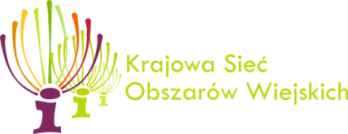 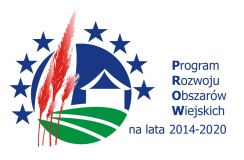 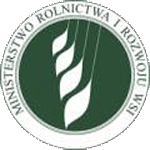 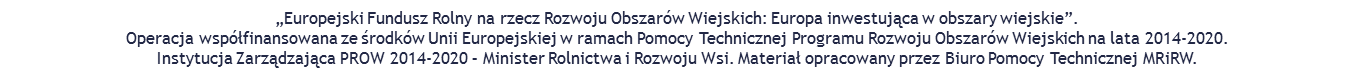 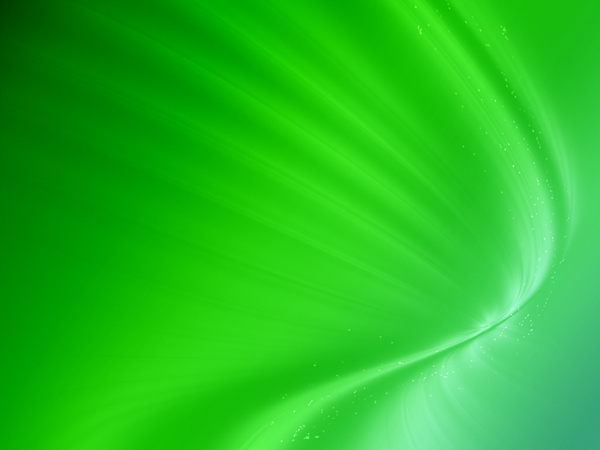 Grupa Sterująca ds. ESOW

W kolejnej części posiedzenia odbyły się dwie tury interaktywnych warsztatów w podziale na 3 grupy w kontekście zadań Sieci od połowy 2019 r. do połowy 2020 r.:
Wsparcie w celu efektywnego i uproszczonego wdrażania Programu
Wsparcie krajowych sieci obszarów wiejskich
LEADER
Inteligentne wioski
Biogospodarka i działania klimatyczne
Podejście do rewitalizacji obszarów wiejskich (włączenie społeczne)
Pomoc Techniczna PROW 2014 – 2020




Spotkanie z Urzędami Marszałkowskimi



Warszawa, dn. 11 kwietnia 2016 r.
Dziękuję za uwagę
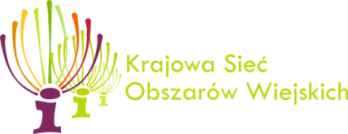 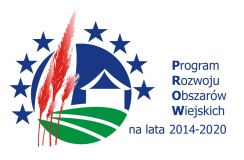 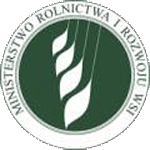 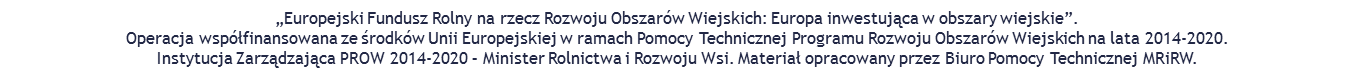 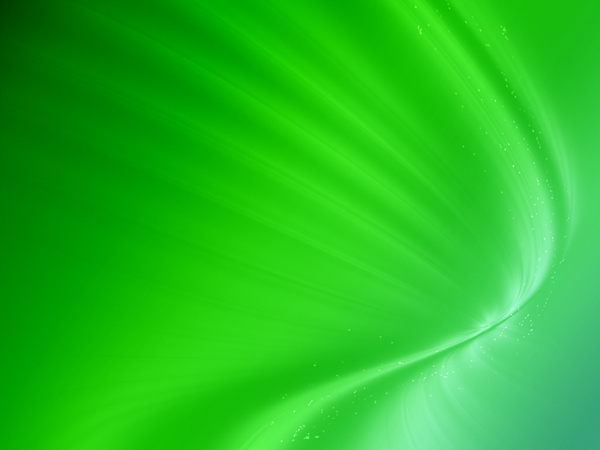 Grupa Sterująca ds. ESOW


Wnioski z warsztatów „Wsparcie w celu efektywnego i uproszczonego wdrażania Programu”:
uzyskano ogólny konsensus co do rozważanych tematów (dobra „mieszanka” propozycji odpowiadających IZ i potrzebom zainteresowanych stron);
sugestia, aby rozszerzyć grupy interesariuszy, w stosownych przypadkach, biorąc pod uwagę tematy seminariów / warsztatów;
warsztaty powinny być wzmocnione / poprzedzone działaniami / badaniami analitycznymi w danym temacie;
spotkania (seminaria / warsztaty, itp.) powinny przedstawiać praktyczne przypadki (dobre praktyki) dot. danego tematu;
spotkania (seminaria / warsztaty, itp.) powinny dot. tematyki dot. przygotowania strategicznego planu WPR.
Pomoc Techniczna PROW 2014 – 2020




Spotkanie z Urzędami Marszałkowskimi



Warszawa, dn. 11 kwietnia 2016 r.
Dziękuję za uwagę
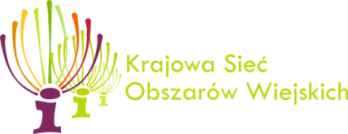 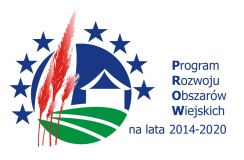 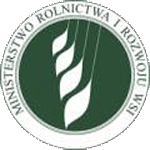 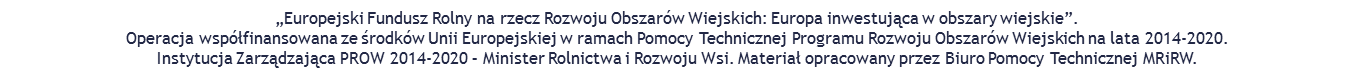 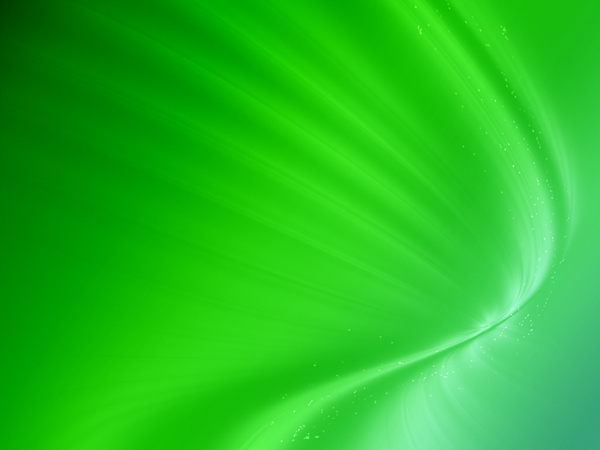 Grupa Sterująca ds. ESOW


Wnioski z warsztatów „Wsparcie krajowych sieci obszarów wiejskich”:
opracowanie bardziej przejrzystych komunikatów dot. określonych tematów dla określonych interesariuszy na poziomie lokalnym (bardziej wizualne i prostszy język komunikacji) oraz częstsze korzystanie z seminariów internetowych i filmików;
w większym stopniu angażować interesariuszy obszarów wiejskich (działających na poziomie UE jak i lokalnym) w działania KSOW, poprzez ich udział w spotkania organizowane w ramach KSOW;
„konkurs dobrych praktyk” – konkursu dobrych praktyk operacji zrealizowanych w ramach KSOW. W przypadku nowego konkursu przykłady powinny dotyczyć zaangażowania różnych interesariuszy. Należy korzystać z filmów obrazujących operację i umożliwić do nich dostęp za pomocą linka;
dobre praktyki powinny być prezentowane w atrakcyjny i różny sposób (publikacje, wizyty studyjne, filmy, itp.).
Pomoc Techniczna PROW 2014 – 2020




Spotkanie z Urzędami Marszałkowskimi



Warszawa, dn. 11 kwietnia 2016 r.
Dziękuję za uwagę
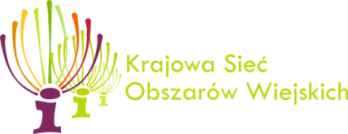 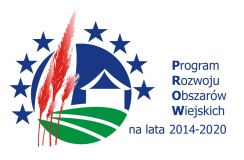 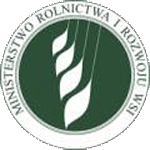 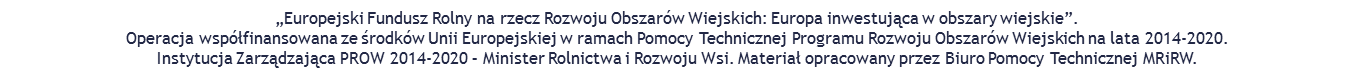 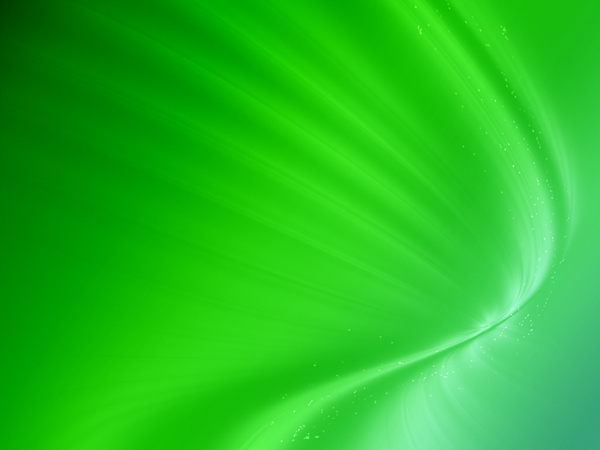 Grupa Sterująca ds. ESOW


Wnioski z warsztatów „LEADER”:
komunikacja ma kluczowe znaczenie, przykłady dobrych praktyk i ich komunikowanie mają  wartość dodaną dla rozwoju obszarów wiejskich;
określona informacja powinna być skierowana do określonych odbiorców;
należy tworzyć narzędzia i materiały wykazujące wartość dodaną, którą inni mogą wykorzystać i wdrożyć najbardziej efektywnie;
wartość dodaną mają laboratoria tematyczne, należy unikać ogólników, należy angażować wpływowe osoby, należy skupiać się na celach i wynikach.
Pomoc Techniczna PROW 2014 – 2020




Spotkanie z Urzędami Marszałkowskimi



Warszawa, dn. 11 kwietnia 2016 r.
Dziękuję za uwagę
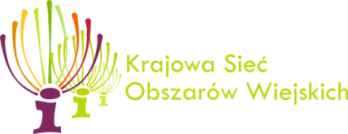 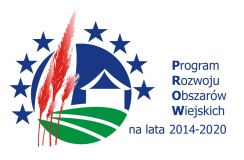 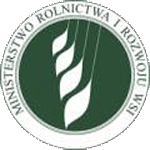 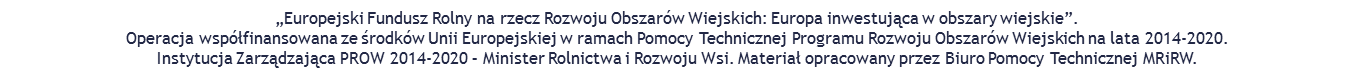 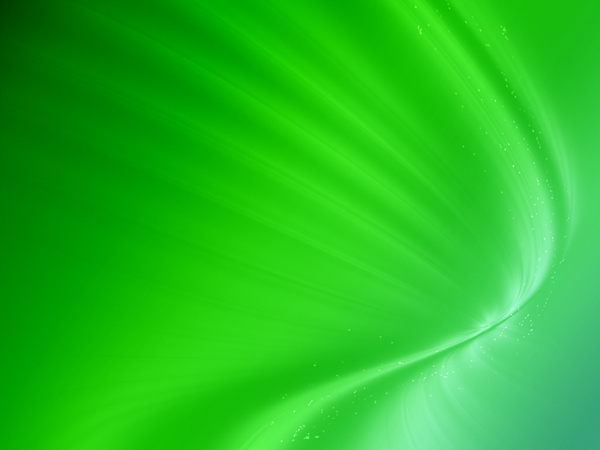 Grupa Sterująca ds. ESOW


Wnioski z warsztatów „Inteligentne wioski”:
należy dostosowywać zagadnienia i tematy do problemów krajowych / regionalnych, cyfryzacja jest podstawą, należy mieć na względnie zmieniające się czynniki (mobilność, dywersyfikacja zaopatrzenia w energię, zmieniające się usługi i rolnictwo, wyludnienie na obszarach wiejskich);
priorytetem jest jak programować wsparcie biorąc pod uwagę lokalne potrzeby, uwzględniając specyficzne i praktyczne wyzwania oraz możliwości – celowe jest podejście typu Grupa operacyjna i angażowanie innych funduszy;
przy organizacji spotkań / szkoleń istotne jest uwzględnianie określonych potrzeb grup krajów i / lub tematów / zagadnień;
przekaz / komunikacja powinna zawierać konkretne przykłady, zaleca się ulepszanie istniejące narzędzia komunikacji, aby zaangażować interesariuszy (seminaria internetowe, moderowanie grup na Facebooku itp.).
Pomoc Techniczna PROW 2014 – 2020




Spotkanie z Urzędami Marszałkowskimi



Warszawa, dn. 11 kwietnia 2016 r.
Dziękuję za uwagę
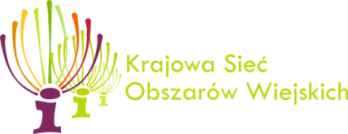 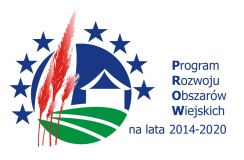 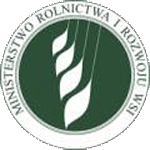 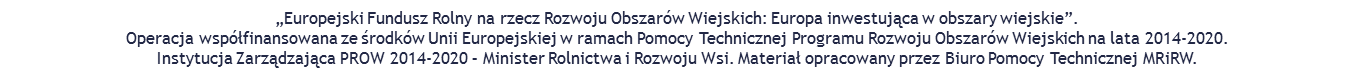 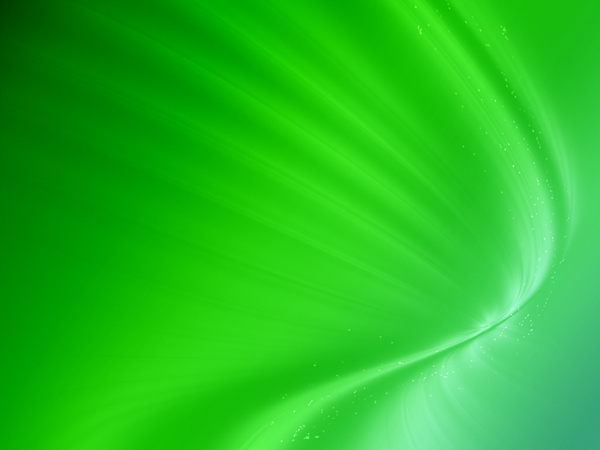 Grupa Sterująca ds. ESOW


Wnioski z warsztatów „Biogospodarka i działania klimatyczne”:
ważne jest wspieranie idei dalszego upowszechniania wyników biogospodarki obszarów wiejskich zwłaszcza w świetle planu strategicznego WPR;
wartość dodana grup tematycznych może wynikać z silniejszego skupienia się na aspektach zrównoważonego rozwoju środowiska;
zagadnienie klimatu umożliwia synergię z KSOW, grupami operacyjnymi oraz badaniami, należy rozwijać skalę działalność w tym zakresie;
należy położyć większy nacisk na różnorodność biologiczną;
oczekiwany jest większy kontakt z interesariuszami szczebla lokalnego (np. usługi doradcze) w połączeniu z działaniami w zakresie Smart Villages (Inteligentne Wioski).
Pomoc Techniczna PROW 2014 – 2020




Spotkanie z Urzędami Marszałkowskimi



Warszawa, dn. 11 kwietnia 2016 r.
Dziękuję za uwagę
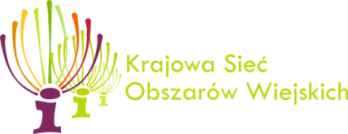 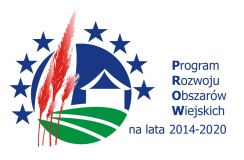 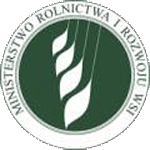 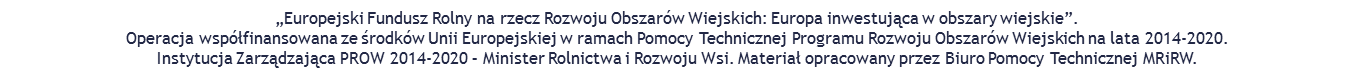 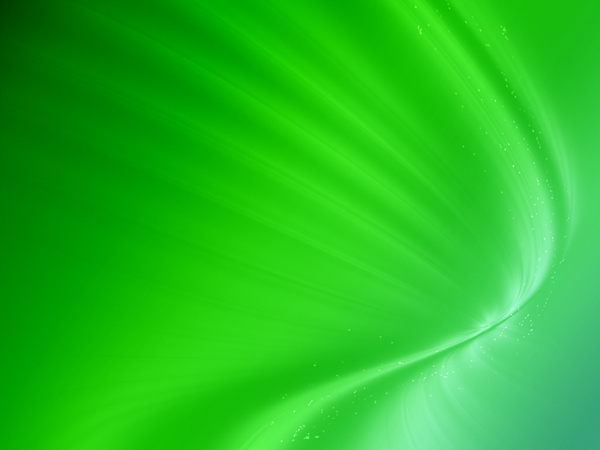 Grupa Sterująca ds. ESOW


Wnioski z warsztatów „Podejście do rewitalizacji obszarów wiejskich (włączenie społeczne)”:
tematy powinny dotyczyć rozwiązań lokalnych / terytorialnych uwzględniających ich charakterystykę;
zagadnienia należy prezentować jako szanse, a nie tylko problem - pozytywne wiadomości;
należy uwzględniać zagadnienia międzysektorowe: określenie synergii między funduszami, Dyrekcjami Generalnymi KE i inicjatywami (np. LEADER, Smart Villages);
należy prezentować dobre praktyki w tym obszarze i zadbać o właściwą komunikację (jej formę).
Pomoc Techniczna PROW 2014 – 2020




Spotkanie z Urzędami Marszałkowskimi



Warszawa, dn. 11 kwietnia 2016 r.
Dziękuję za uwagę
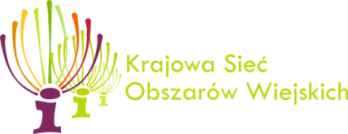 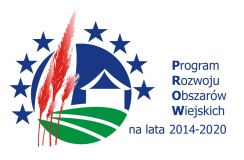 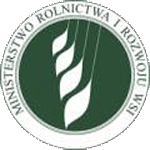 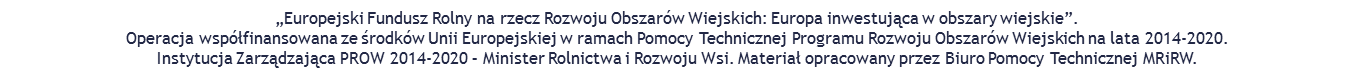 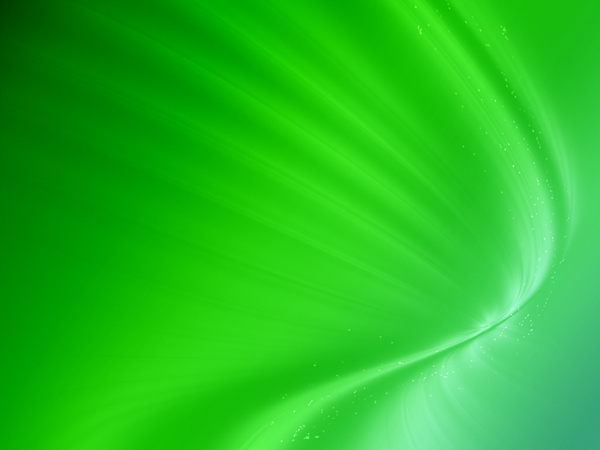 Grupa Sterująca ds. ESOW



W kolejnej części posiedzenia przedstawiono kolejne kroki dot. samooceny Sieci Obszarów Wiejskich. Zgodnie ze stanowiskiem Zgromadzenia ESOW z dnia 11.12.2018 r., kolejna samoocena Sieci Obszarów Wiejskich zostanie przeprowadzona w 2019 r. Do końca maja 2019 r. ma być przygotowany ostateczny arkusz ankiety do samooceny, który ma być uproszczony w stosunku do poprzedniej oceny. Zaplanowano, iż zebranie ankiet z samooceny nastąpi do końca lipca 2019 r. Ankieta zostanie przesłana mailowo do tych samych jednostek / osób co poprzednie badanie.

Następnie Sieć EIP – AGRI i ENRD Evaluation Helpdesk  przedstawił planowane wydarzenia na następny okres.
Pomoc Techniczna PROW 2014 – 2020




Spotkanie z Urzędami Marszałkowskimi



Warszawa, dn. 11 kwietnia 2016 r.
Dziękuję za uwagę
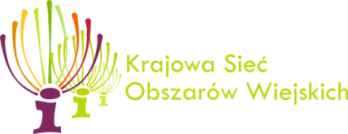 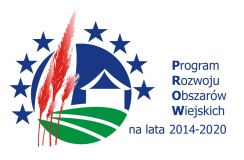 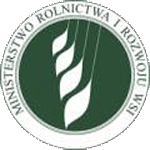 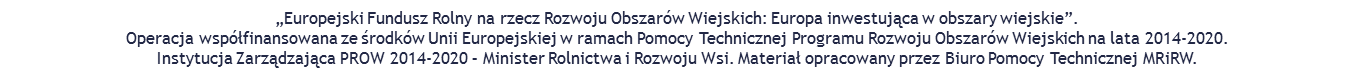 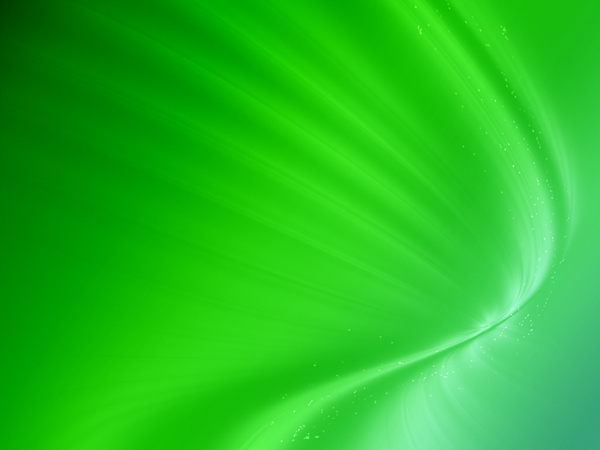 Grupa Sterująca ds. ESOW



Wnioski dla polskiej KSOW:
Grupa Robocza ds. KSOW powinna zastanowić się i zaproponować rozwiązanie dot. prezentowania przez uczestników biorących udział w wydarzeniach na poziomie unijnym (konferencjach, seminariach, warsztatach, itp.) sposób prezentowania najistotniejszych informacji na poziomie krajowym / regionalnym (konferencje, seminaria, warsztaty kaskadowe).
Grupa Robocza ds. KSOW powinna podjąć dyskusję w zakresie tematów (biorąc również pod uwagę tematy poruszane na poziomie unijnym) jakie powinien przede wszystkim realizować KSOW w latach kolejnych oraz formę realizowanych projektów (w tym sposób komunikacji) by dotrzeć w najwłaściwszy sposób do odbiorców.
Przeprowadzić w 2019 r. samoocenę KSOW w oparciu o opracowaną ankietę.
Pomoc Techniczna PROW 2014 – 2020




Spotkanie z Urzędami Marszałkowskimi



Warszawa, dn. 11 kwietnia 2016 r.
Dziękuję za uwagę
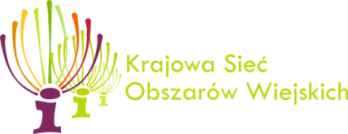 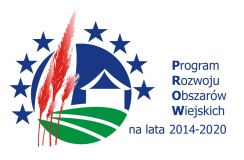 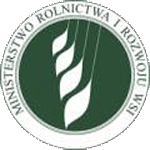 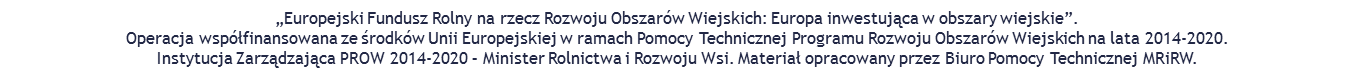 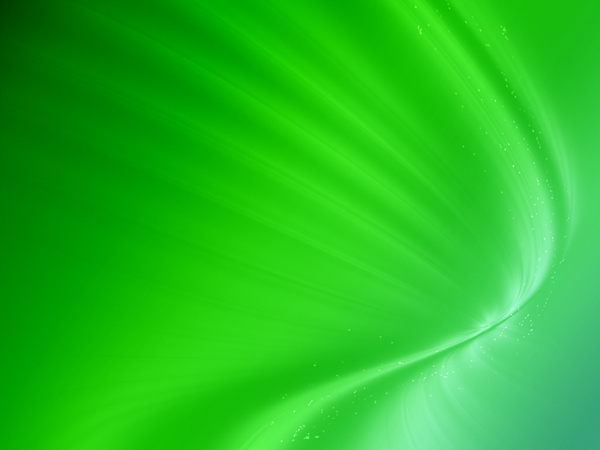 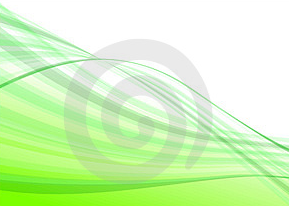 Dziękuję za uwagę
Pomoc Techniczna PROW 2014 – 2020




Spotkanie z Urzędami Marszałkowskimi



Warszawa, dn. 11 kwietnia 2016 r.
Dziękuję za uwagę
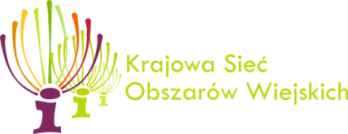 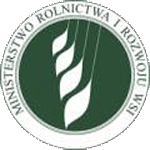 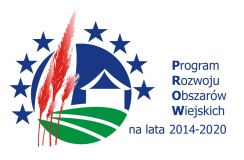 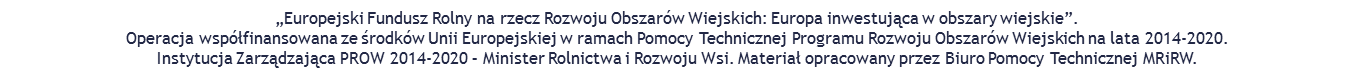